Informații referitoare la reconcilierea contului de regularizare
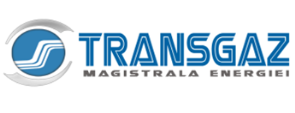 In conformitate cu Metodologia aprobată prin Ordinul Președintelui ANRE Nr.41/2019, Componenta de corecție a venitului total reprezintă: diferența dintre venitul reglementat corectat realizat în anii precedenți și cel considerat permis în aceiași ani precedenți. Pentru primul an al celei de a patra perioade de reglementare componenta de corecție a venitului reglementat corectat este 0.
Diferențele dintre venitul total realizat în anii celei de a treia perioade de reglementare și cel permis pentru acei ani se regularizează prin componenta de corecție a sumelor rămase de regularizat din perioadele anterioare de reglementare (SR).
În cadrul procedurii de stabilire a venitului total și a tarifelor reglementate pentru activitatea de transport în perioada oct.2019 – sept.2020, ANRE a aporbat componenta de corecție a sumelor rămase de regularizat din perioadele anterioare de reglementare (SR) în valoare de -73.849,92 mii lei;